<November 2018>
Project: IEEE P802.15 Working Group for Wireless Personal Area Networks (WPANs)

Submission Title: [MAC address assignment in IEEE 802.11 through IEEE 802.11aq]	
Date Submitted: [14 November 2018]	
Source: [Antonio de la Oliva] Company [UC3M, IDCC]
Address [Add address Street, City, PC, Province/State, Country]
Voice:[Add telephone number], FAX: [Add FAX number], E-Mail:[aoliva@it.uc3m.es]
dress]	
Re: [If this is a proposed revision, cite the original document.]	
Abstract:	[Description of document contents.]
Purpose:	[Description of what the author wants P802.15 to do with the information in the document.]
Notice:	This document has been prepared to assist the IEEE P802.15.  It is offered as a basis for discussion and is not binding on the contributing individual(s) or organization(s). The material in this document is subject to change in form and content after further study. The contributor(s) reserve(s) the right to add, amend or withdraw material contained herein.
Release:	The contributor acknowledges and accepts that this contribution becomes the property of IEEE and may be made publicly available by P802.15.
Slide 1
<Antonio de la Oliva >, <UC3M, IDCC>
<November 2018>
MAC address assignment in IEEE 802.11 through IEEE 802.11aq
Antonio de la Oliva (UC3M, IDCC)
aoliva@it.uc3m.es
On behalf of the IEEE 802.1CQ group
Slide 2
<Antonio de la Oliva >, <UC3M, IDCC>
<November 2018>
IEEE 802.1CQ Scope
As defined in the PAR:
“This standard specifies protocols, procedures, and managementobjects for locally-unique assignment of 48-bit and 64-bit addresses to ports in IEEE 802 networks”

Actually, we are working on mechanisms for the distribution of Local MAC addresses (in the 802c defined SAI space) including stateful and stateless procedures, on a per-technology basis.
3
<Antonio de la Oliva >, <UC3M, IDCC>
<November 2018>
802c Quadrants
Specification of the use of the SAI quadrant for SLAP address assignments is reserved for the standard forthcoming from IEEE P802.1CQ.
4
<Antonio de la Oliva >, <UC3M, IDCC>
<November 2018>
Scenarios
Functional Scenarios
Stateless/Stateful Assignment of addresses to End-stations
802.11 
802.3
VMs/Containers
802.15 (if expertise appears)
Stateless/Stateful Assignment of addresses to Bridges/APs
Including Assignment of groups of addresses
Stateful Assignment of pools of addresses to Proxies from Servers
Network Scenario
Hypervisor scenario
Container scenario
WLAN scenario
5
<Antonio de la Oliva >, <UC3M, IDCC>
<November 2018>
Motivation for a specific mechanism in IEEE 802.11
MAC address is part of the state information required for the association and security in WLAN
Any modification of MAC address in WLAN forces a new association and security association establishment
If MAC assignments are required in a given network, it is required to discover the address in pre-association
6
<Antonio de la Oliva >, <UC3M, IDCC>
<November 2018>
Motivation for a specific solution for 802.15
Different business use cases can be enabled by Smart assignment of MAC addresses
48 bit address assignment
Hierarchical MACs for heterogeneous sensors
Meaningful addresses associated to sensor classes
Is IEEE 802.15 MAC addresses assigned in pre-associated state?
7
<Antonio de la Oliva >, <UC3M, IDCC>
<November 2018>
Does DHCPv6 solve the issue?
Existing infrastructure: protocol, network, tools
Servers already know how to manage and assign resources
Protocol easily extensible
Tomek and Bernie arein DHC WG co-chairsand …
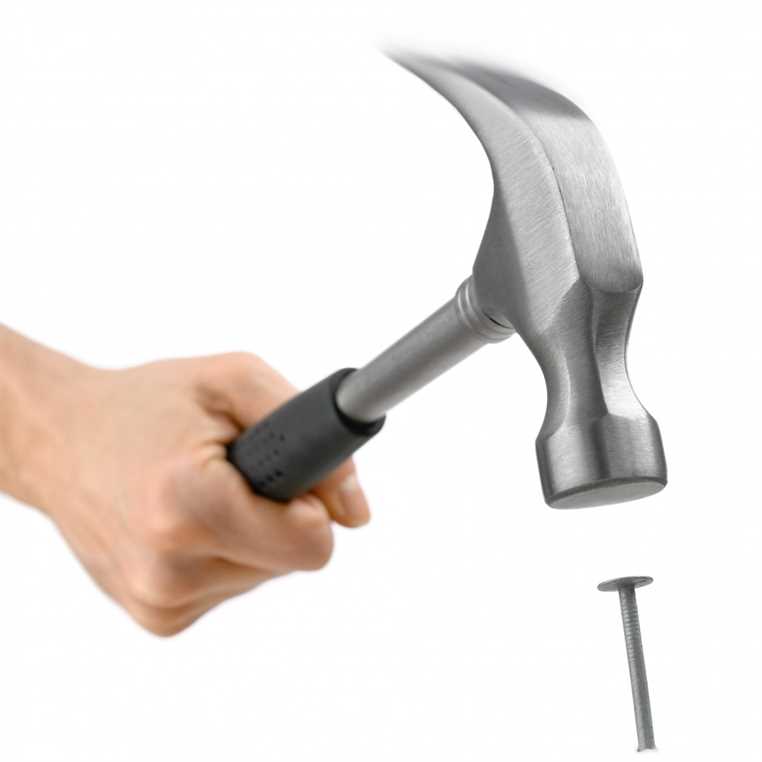 8
<Antonio de la Oliva >, <UC3M, IDCC>
<November 2018>
IA_LL Option
0                   1                   2                   3
 0 1 2 3 4 5 6 7 8 9 0 1 2 3 4 5 6 7 8 9 0 1 2 3 4 5 6 7 8 9 0 1
+-+-+-+-+-+-+-+-+-+-+-+-+-+-+-+-+-+-+-+-+-+-+-+-+-+-+-+-+-+-+-+-+
|          OPTION_IA_LL         |          option-len           |
+-+-+-+-+-+-+-+-+-+-+-+-+-+-+-+-+-+-+-+-+-+-+-+-+-+-+-+-+-+-+-+-+
|                        IAID (4 octets)                        |
+-+-+-+-+-+-+-+-+-+-+-+-+-+-+-+-+-+-+-+-+-+-+-+-+-+-+-+-+-+-+-+-+
|                          T1 (4 octets)                        |
+-+-+-+-+-+-+-+-+-+-+-+-+-+-+-+-+-+-+-+-+-+-+-+-+-+-+-+-+-+-+-+-+
|                          T2 (4 octets)                        |
+-+-+-+-+-+-+-+-+-+-+-+-+-+-+-+-+-+-+-+-+-+-+-+-+-+-+-+-+-+-+-+-+
.                                                               .
.                         IA_LL-options                         .
.                                                               .
+-+-+-+-+-+-+-+-+-+-+-+-+-+-+-+-+-+-+-+-+-+-+-+-+-+-+-+-+-+-+-+-+
IAID identifies instance of IA_LL option to allow for many
T1 is renewal time (from “now” in seconds)
T2 is rebinding time (from “now” in seconds)
IA_LL-options contains one or more IA_LL options
9
<Antonio de la Oliva >, <UC3M, IDCC>
<November 2018>
Why DHCP is not the solution for end user devices
Requires of a MAC address to perform the request
Requires of a complete IP stack and complex management

IEEE 802.1CQ assumes it to be a perfect match for Proxy LAAP to LAAP Server communication
10
<Antonio de la Oliva >, <UC3M, IDCC>
<November 2018>
Conclusion
IEEE 802.1CQ is working towards the definition of a LAAP (Local Address Assignment Protocol) to assign 48/64 bit addresses in the SAP quadrant
We are looking at several use cases in the wired and Wireless world
Work in IEEE 802.11 shows that technology specific hooks are needed due to the special treatment of the MAC address in association and authentication processes
With this presentation we are calling for participation from IEEE 802.15 WG
11
<Antonio de la Oliva >, <UC3M, IDCC>